EU Railway Energy Statistics 2019:
Status on energy metering, DCS, exchange and settlement
June 13th 2019, Brussels
Raimondo Orsini,
Sustainable Development Foundation
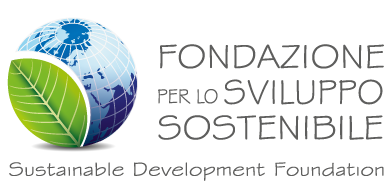 European railway energy performance
Who are the survey respondents?
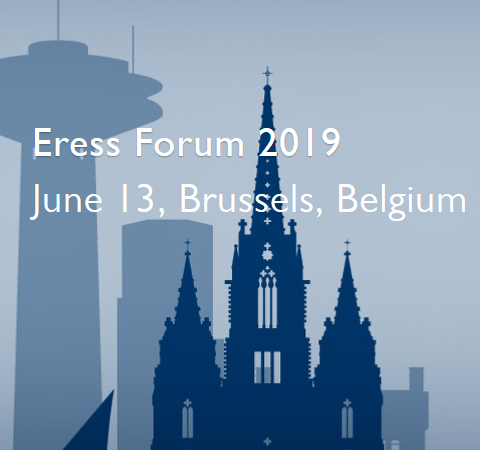 Energy meters: are we moving forward?
Overview on energy settlement and management
Data Collecting System
Progress on Energy Settlement System
What do we expect about the future?
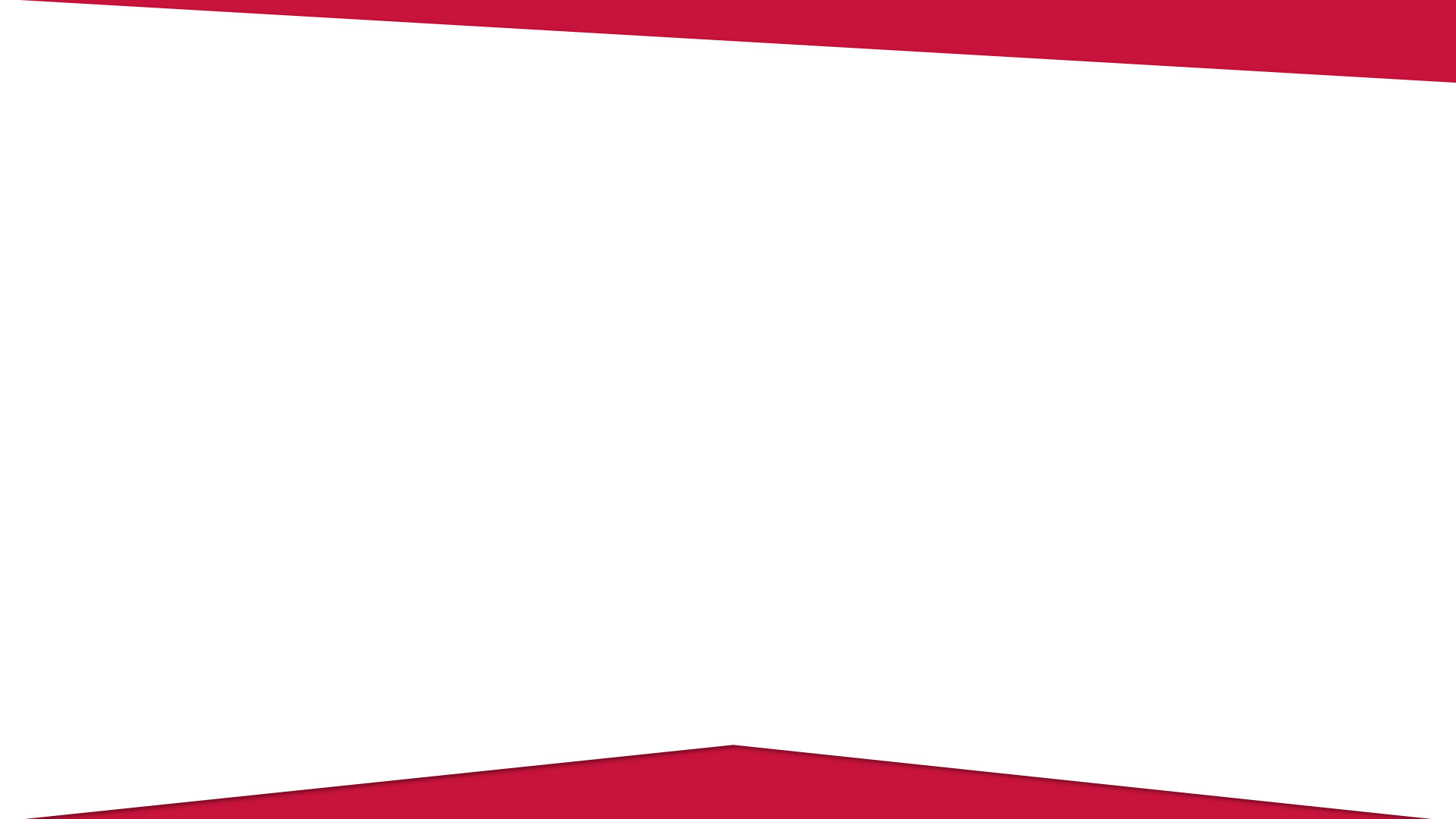 European railway energy performance
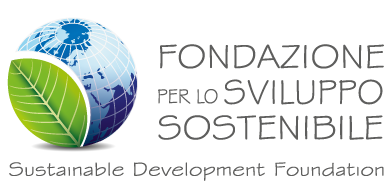 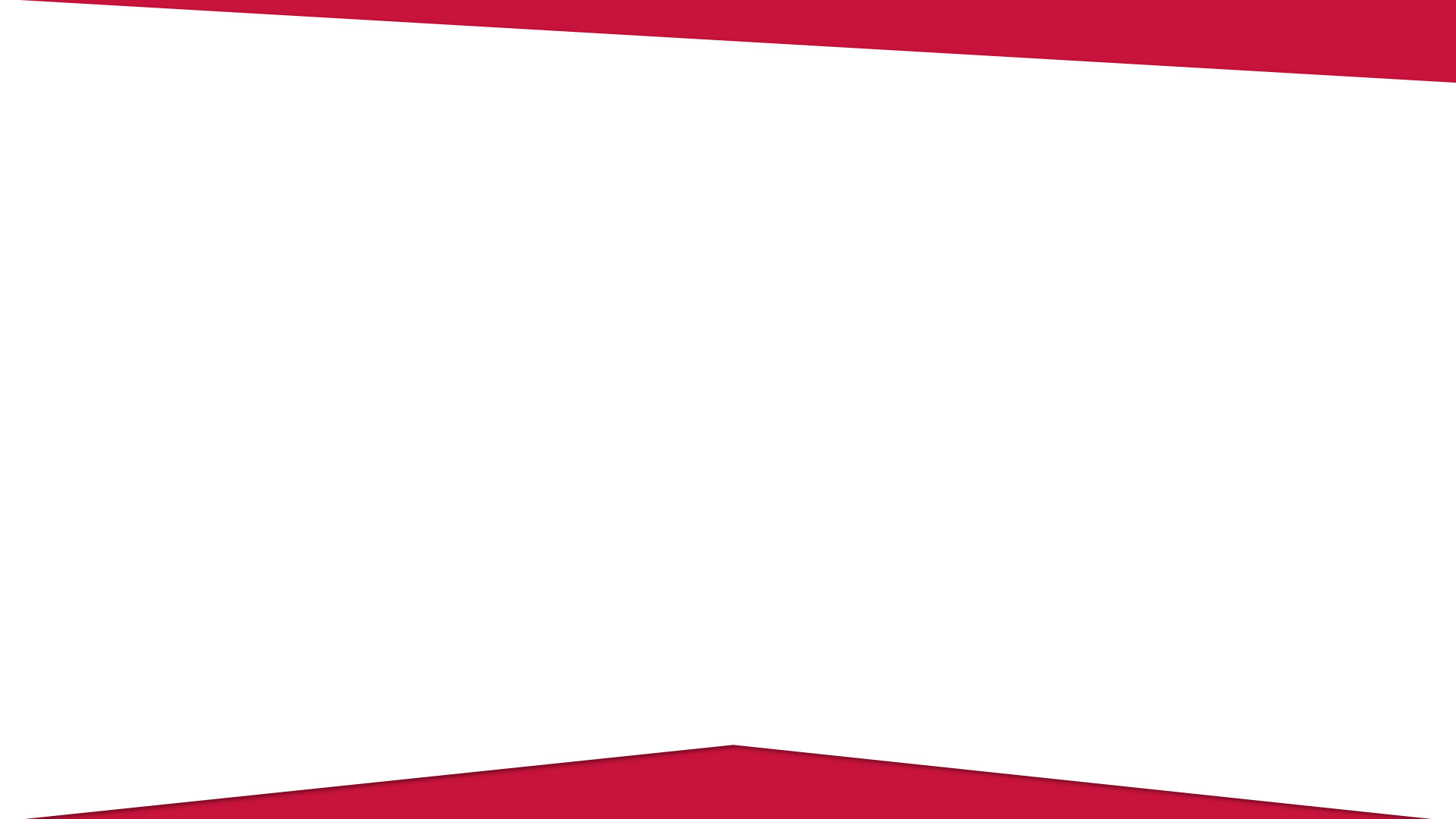 European railway energy consumption and production
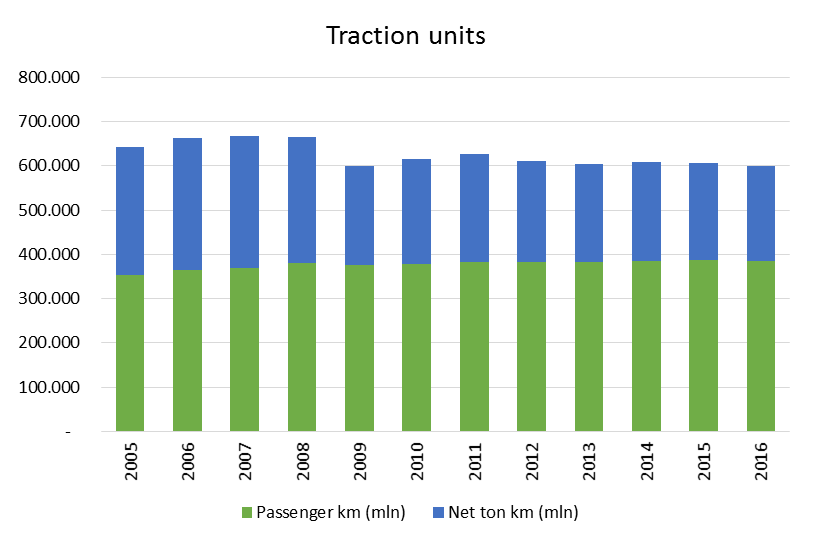 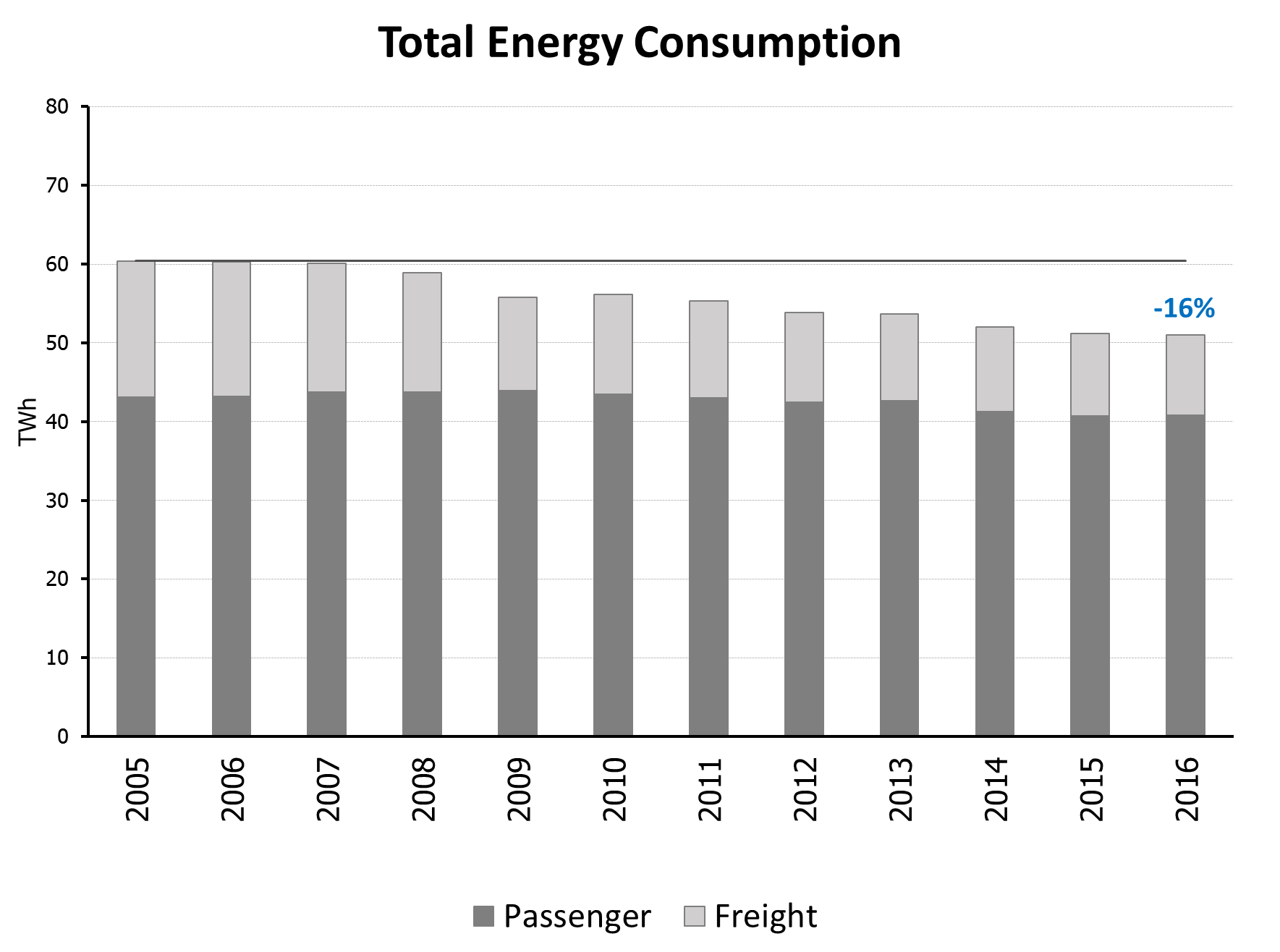 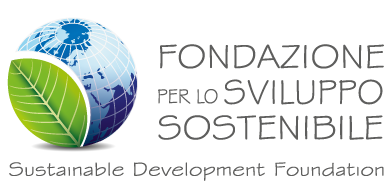 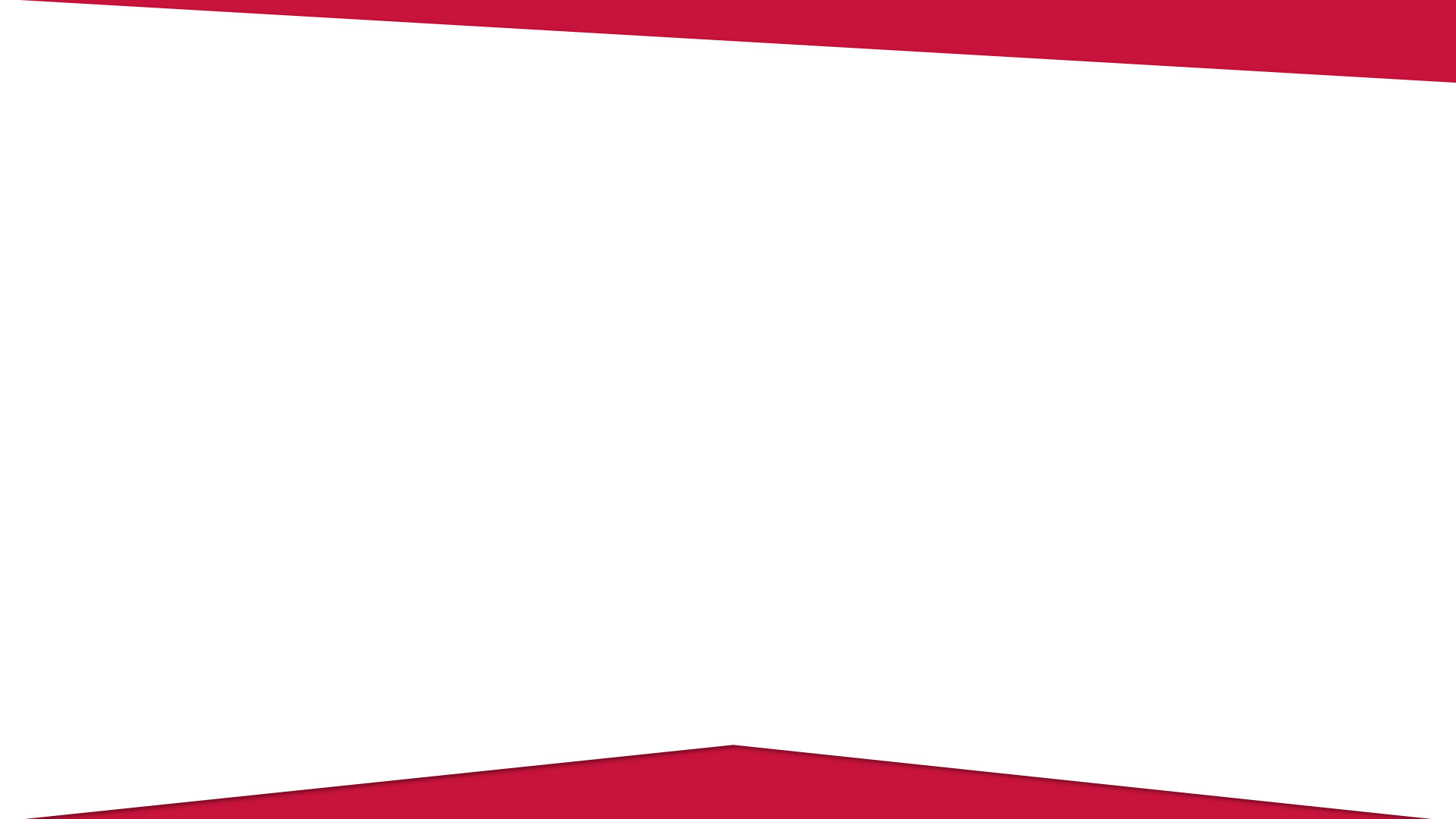 UIC-CER Commitment: target on specific energy consumption
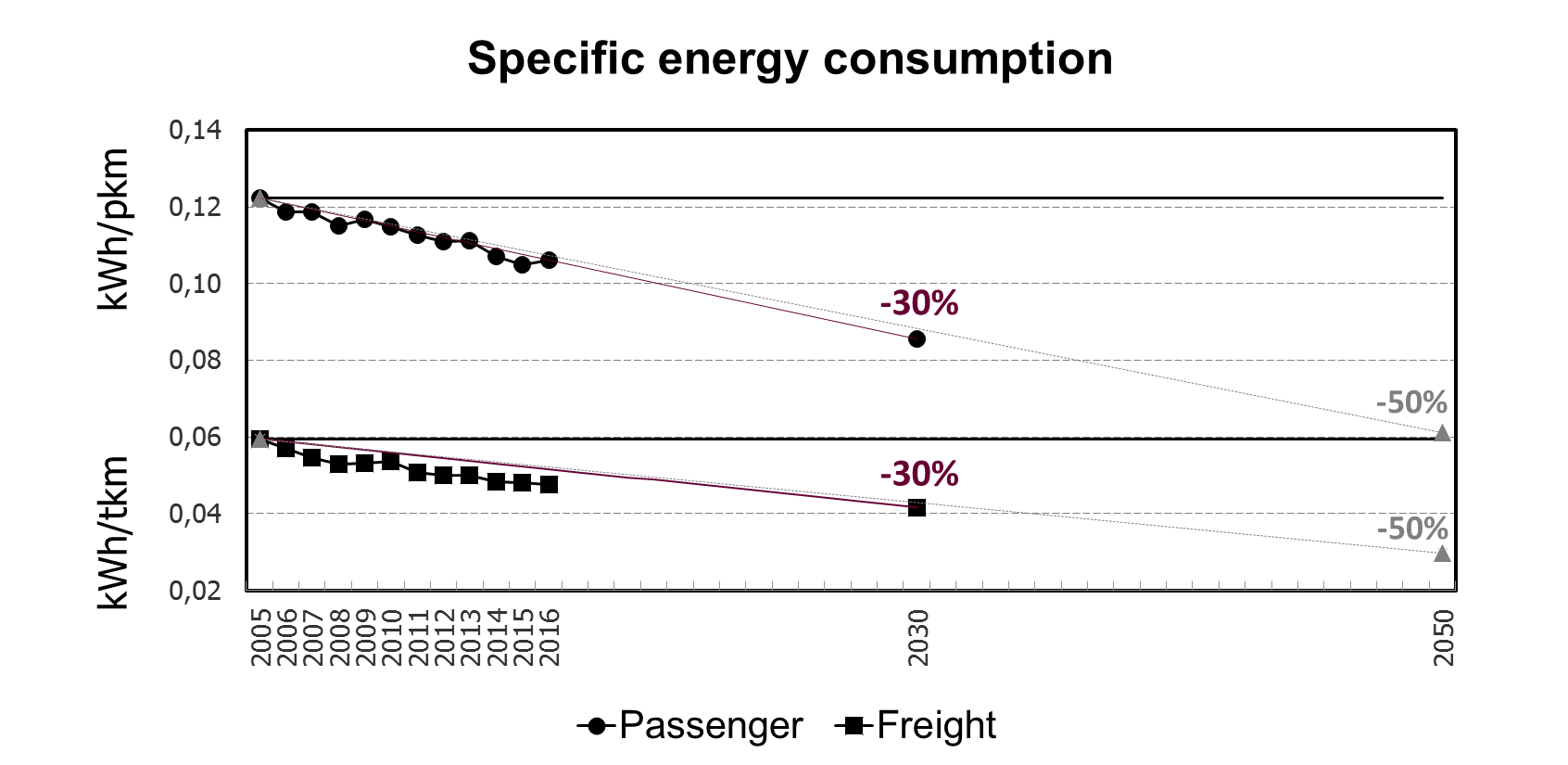 Targets of specific energy consumption reduction (passenger and freight):

-30% in 2030 
-50% in 2050
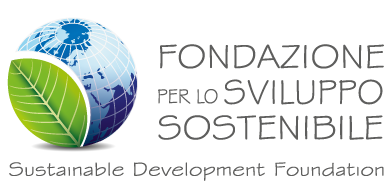 Who are the ERESS survey respondents?
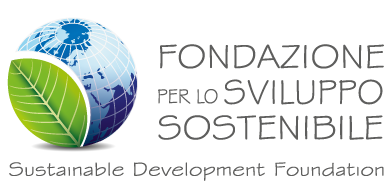 The survey respondents
The survey consists of 27 questions and it has been sent by email to energy managers belonging to different types of companies.
 
The report has been made up with the answers received from:

17 European countries covered
25 respondents
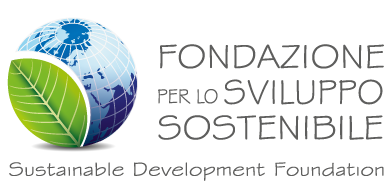 Some of them are really mysterious….
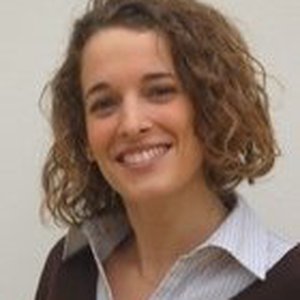 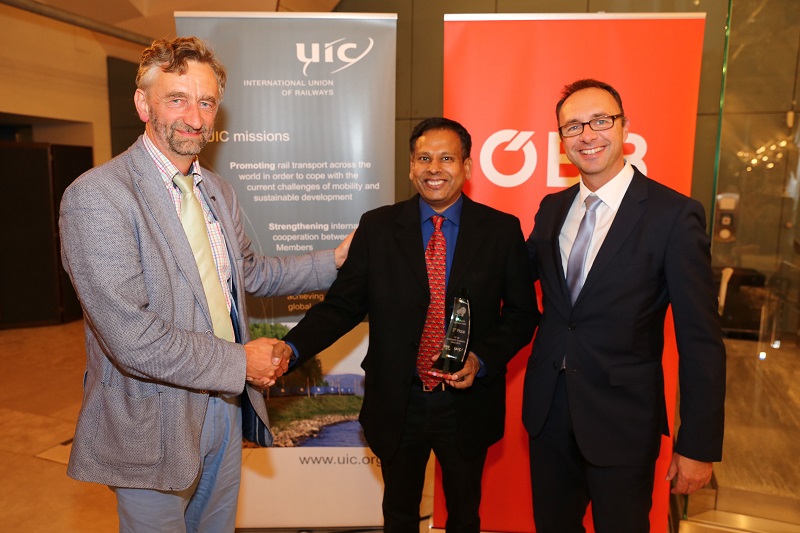 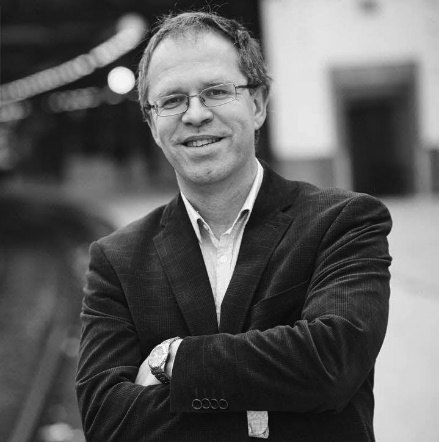 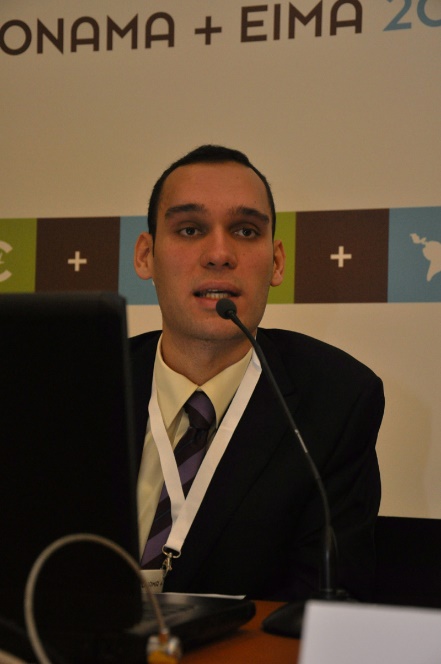 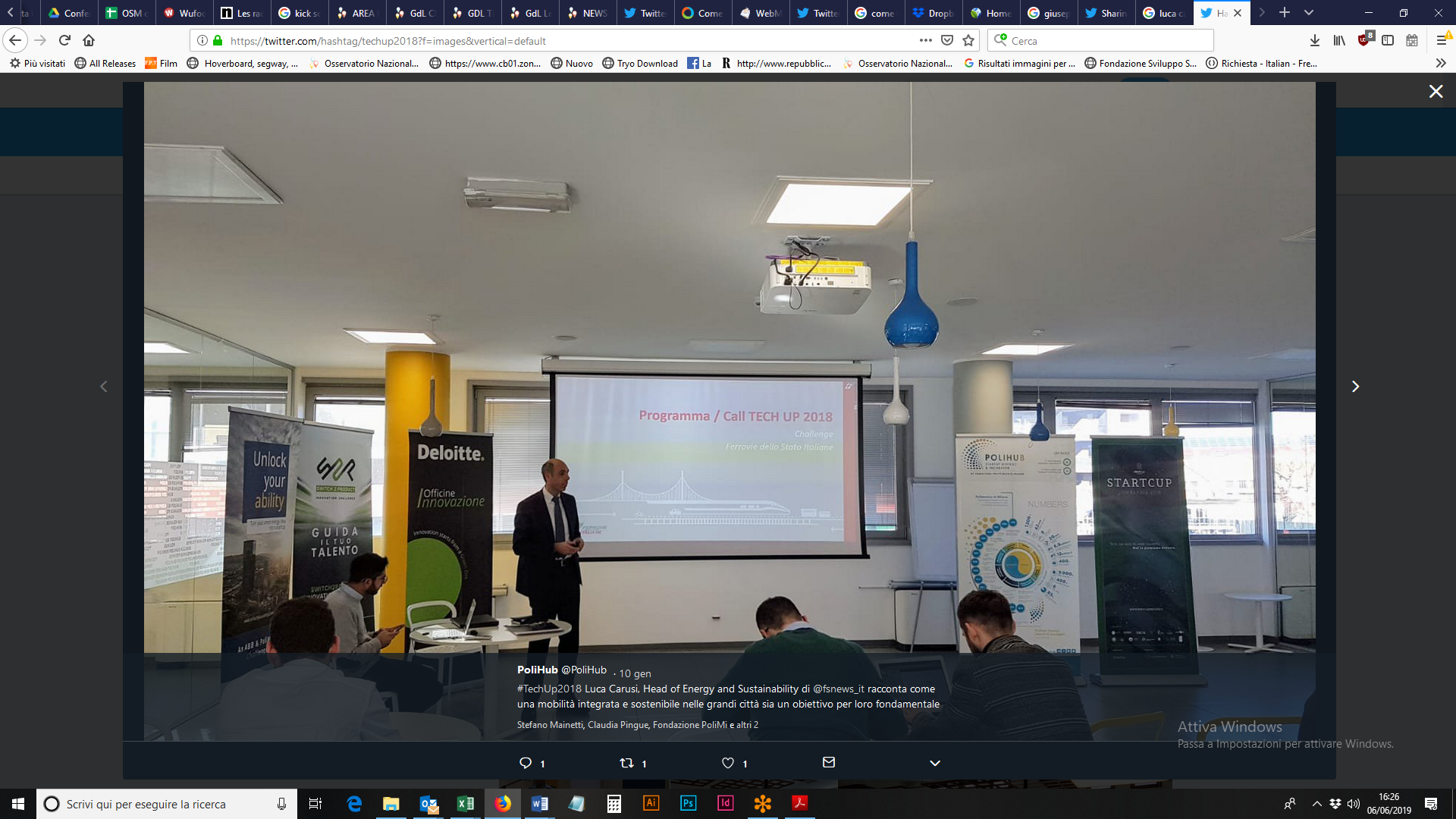 UNKNOWN
UNKNOWN
UNKNOWN
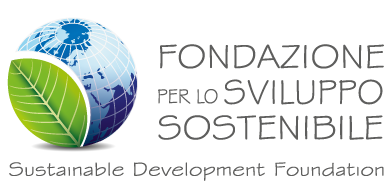 UNKNOWN
UNKNOWN
Where do you work? I work for…
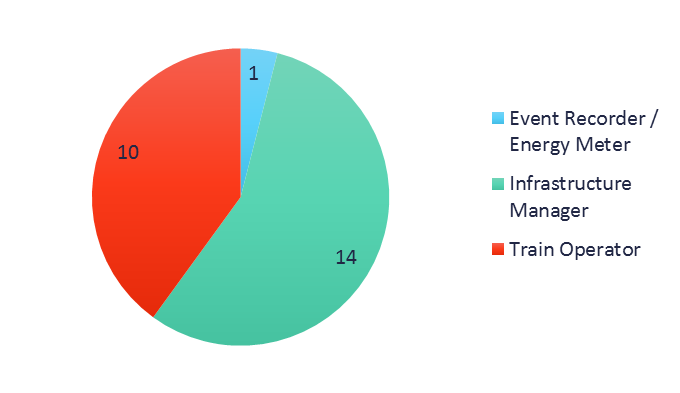 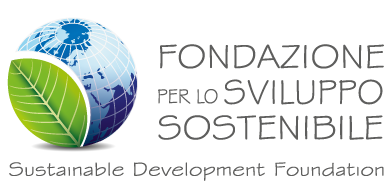 How many operators do you have in your country?
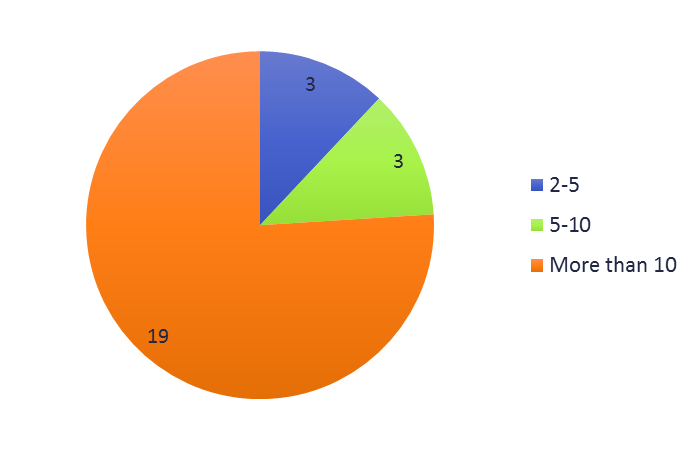 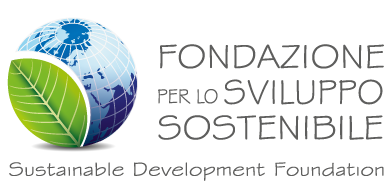 Energy meters: are we moving forward?
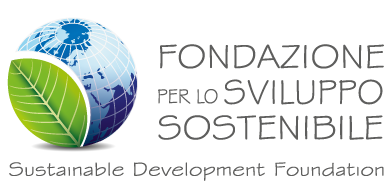 Do you have energy meters on trains in your country?
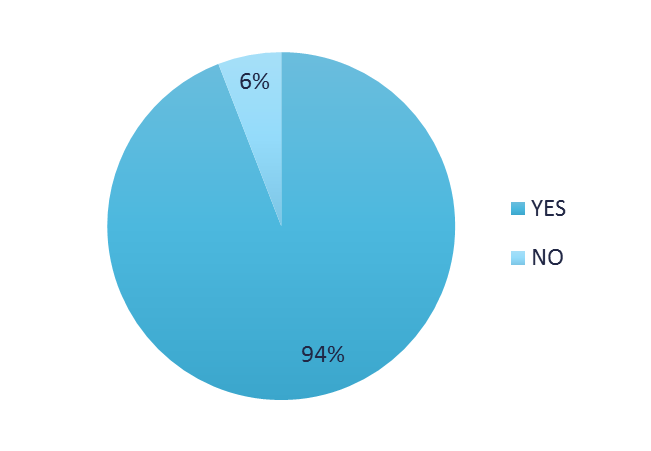 For those who have not yet energy meters on their trains, “When are you planning to start installing energy meters? “
SOON…
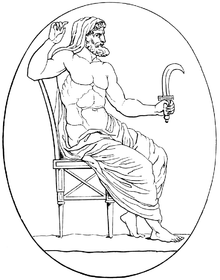 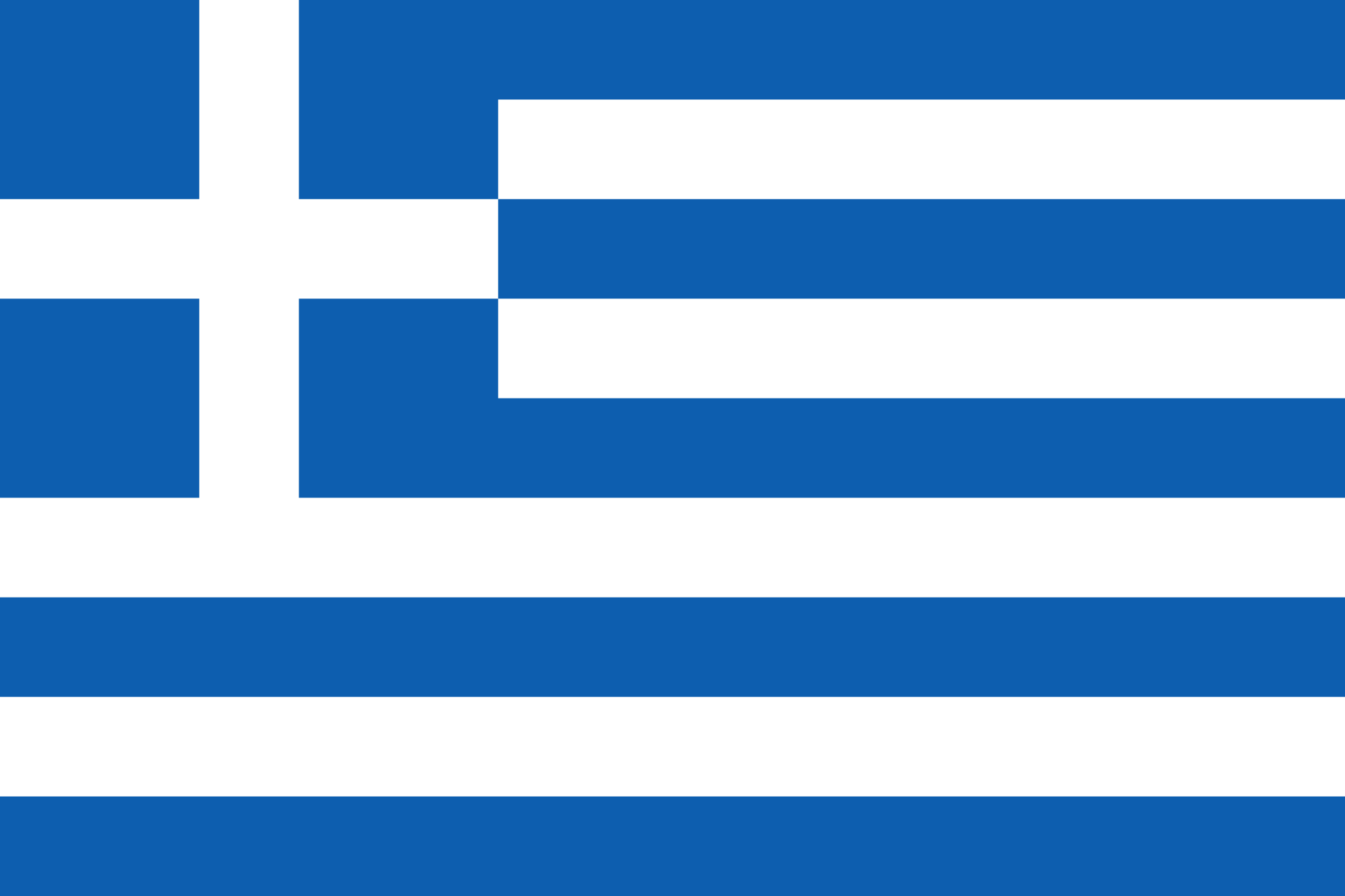 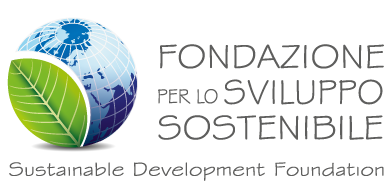 How many energy meters do you have on board your traction units in your country today? And how many do you expect to have in 2020?
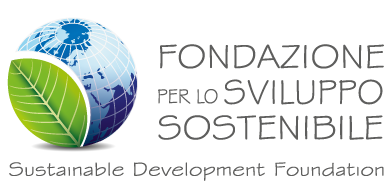 What is the percentage of meters that are TSI compliant?
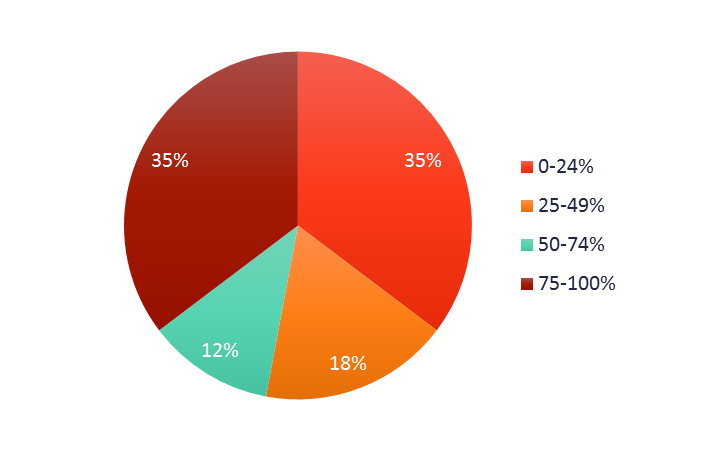 In more than half of countries covered, less than 50% of meters are TSI compliant.
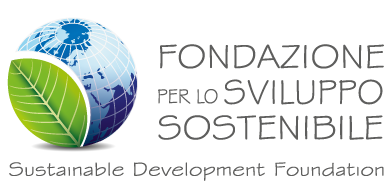 What is the percentage of traction units equipped with meters in your country today? And what is the percentage do you expect in 2020?
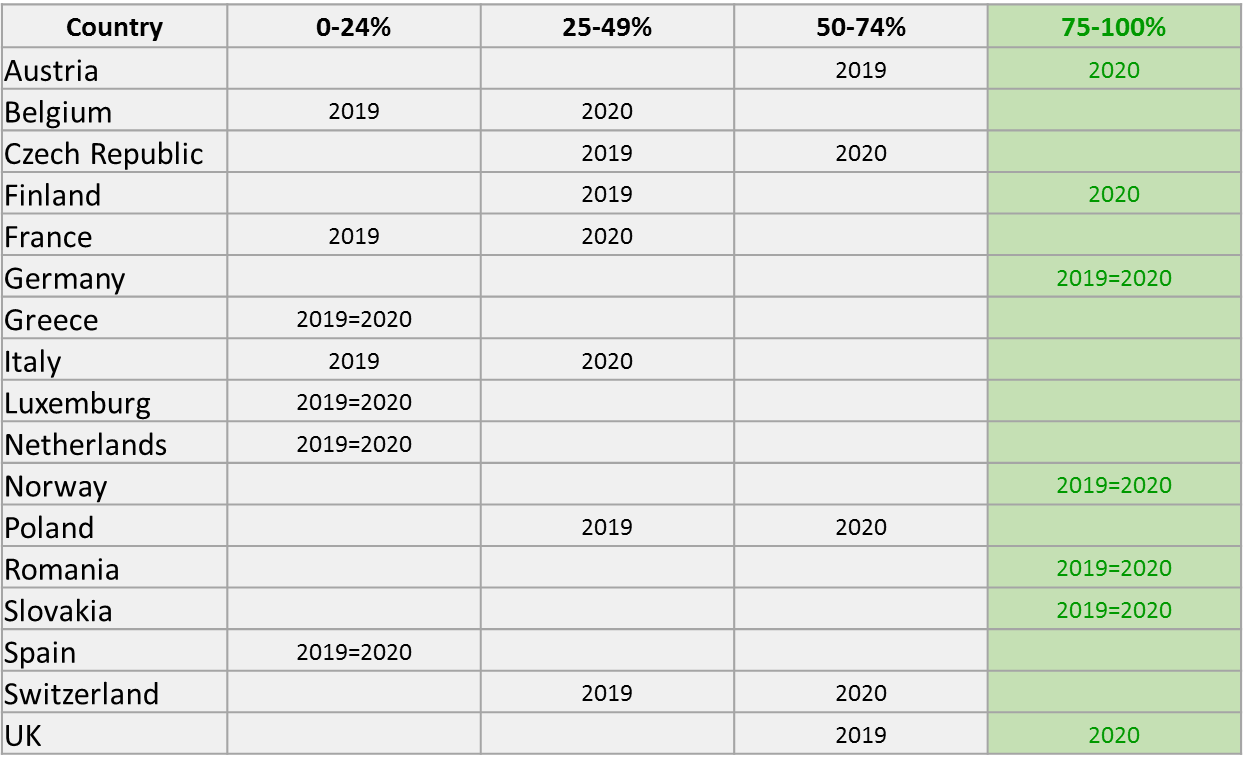 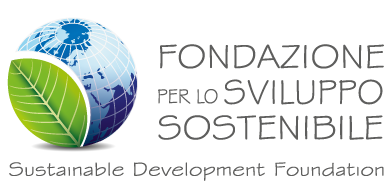 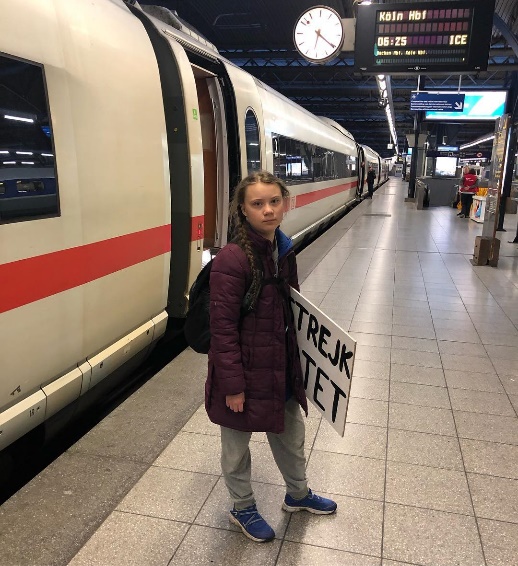 What are you waiting to reach the 100%?
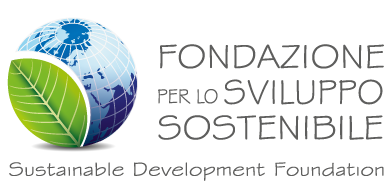 KEY MESSAGES
The number of energy meters is constantly growing and it is expected to grow in 2020 for 6 countries: Belgium, France, Italy, Netherlands, Norway, Switzerland.
Half of the countries covered will have 75-100% of traction units equipped with meters within 2020.
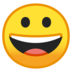 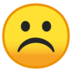 We still don’t know the exact number of meters in Europe: a goal for ERESS 2020?
The percentage of meters “TSI compliant” is still not high in the majority of country covered.
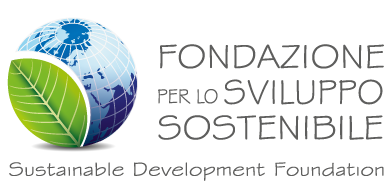 Overview on energy settlement and management
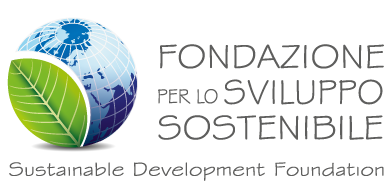 Who is the owner of energy meters on trains in your country?
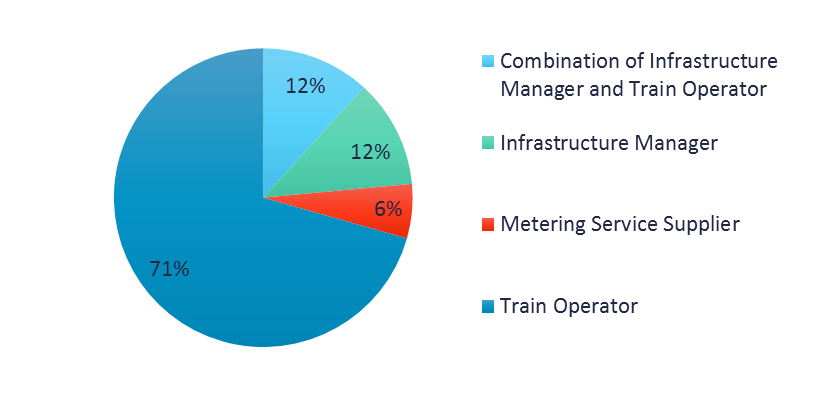 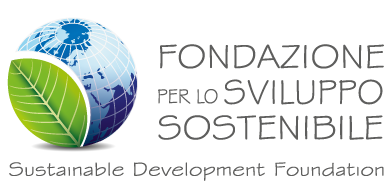 Who is responsible for the settlement and billing of traction energy in your country?
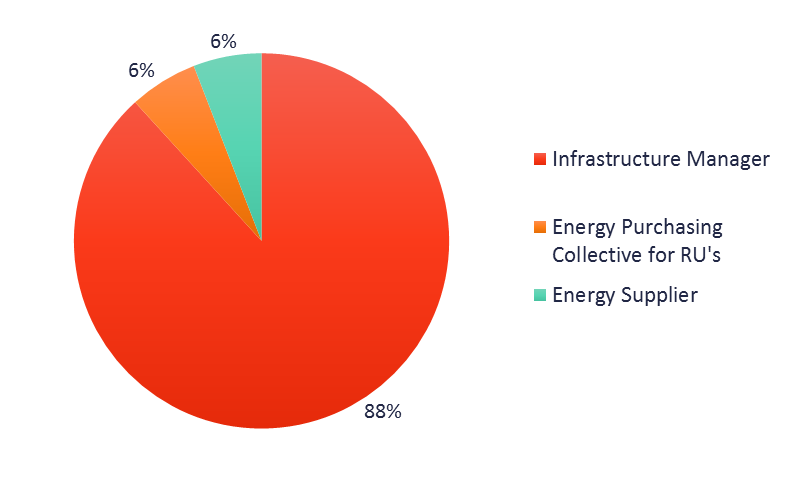 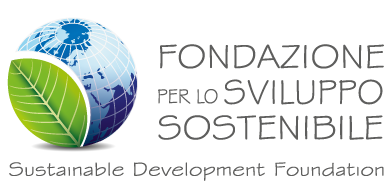 How is the installation of on-board energy meters incentivised in your country?*
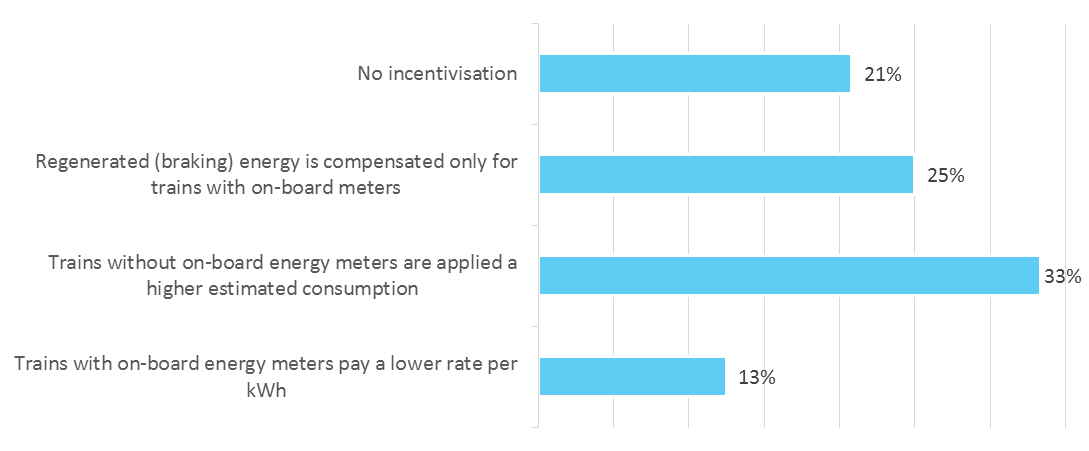 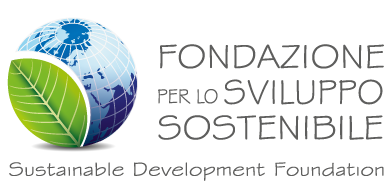 * Multiple choice allowed
What is in your opinion the main driver for the implementation of a rail energy billing system?
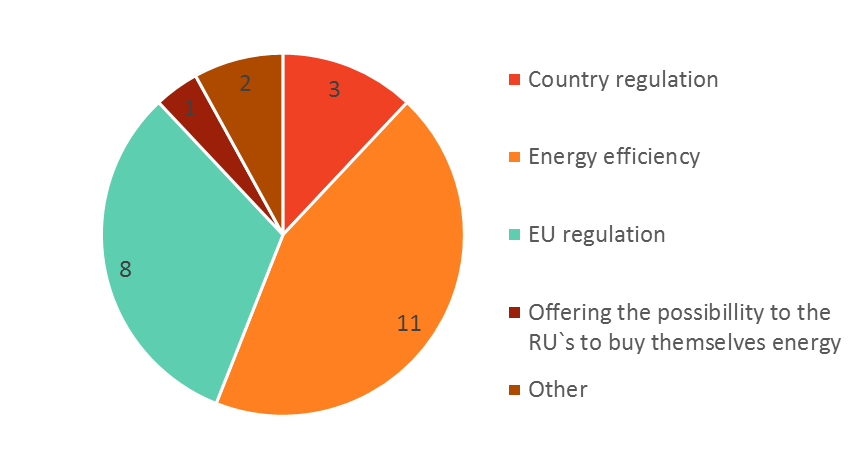 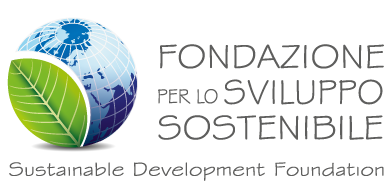 Who defines the railway energy prices in your country?
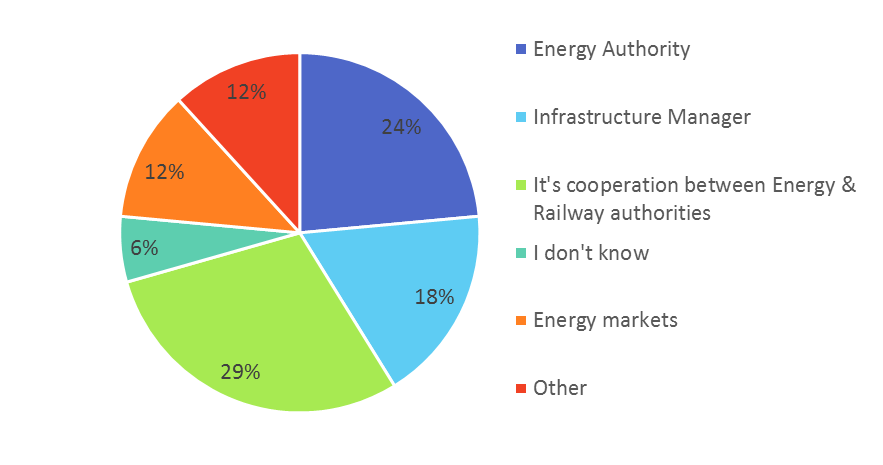 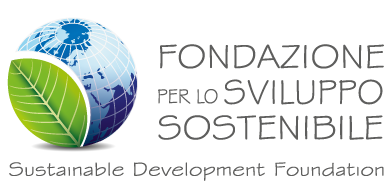 Did your organization set any target to improve energy efficiency or to reduce CO2 emissions?
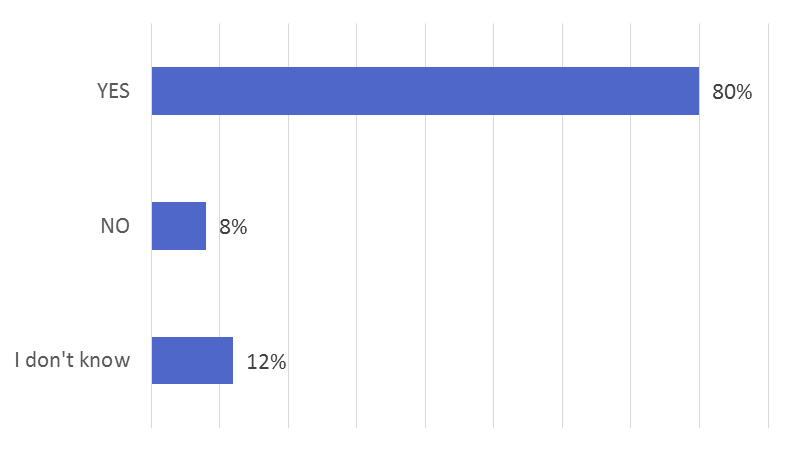 WELL DONE!
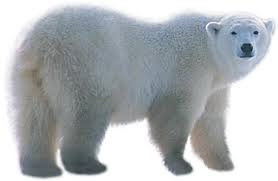 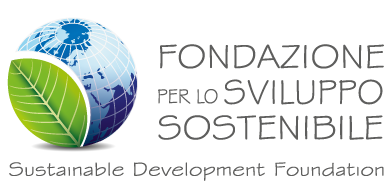 KEY MESSAGES
The installation of energy meters is incentivised in several ways.

80% of the organizations has set targets to reduce CO2 emissions.

Energy efficiency is the main driver for the implementation of a rail energy billing system, followed by the EU regulation.
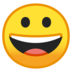 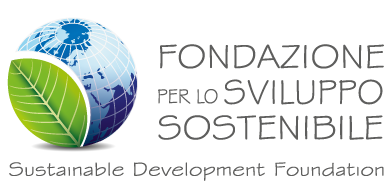 Data Collecting System
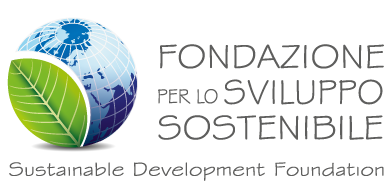 Does your organization own a Data Collection System (DCS) capable of collecting data according to the interoperable protocol of last year?
For those who answered NO: “When are you planning to have such a DCS?“
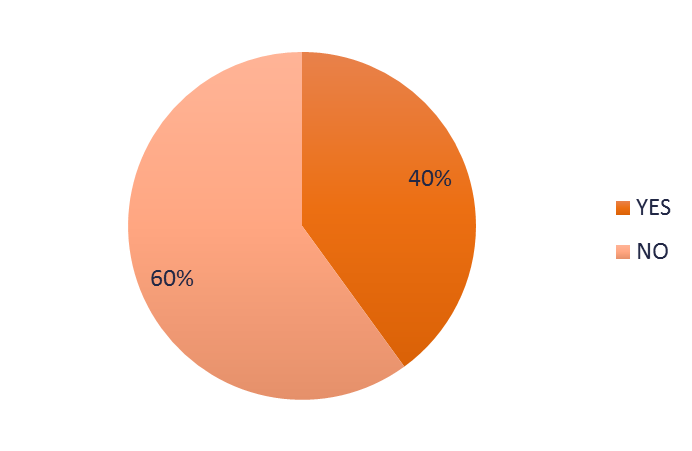 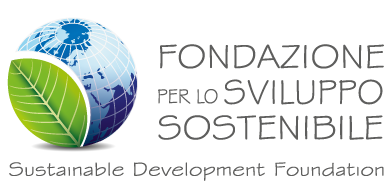 Who owns or will own the Data Collection System (DCS) in your country?
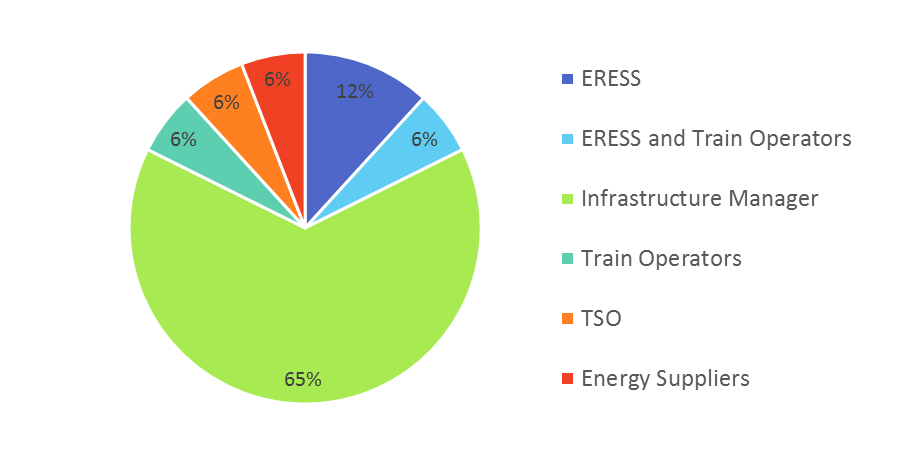 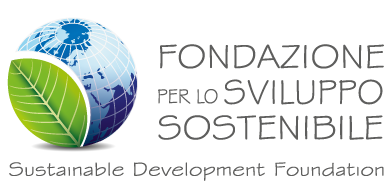 If there are installed meters in your country, do you have any challenge with the following issues?
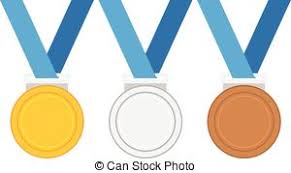 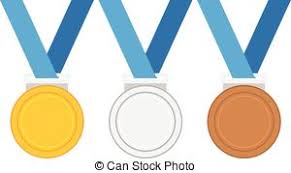 2018
2018
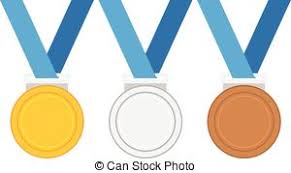 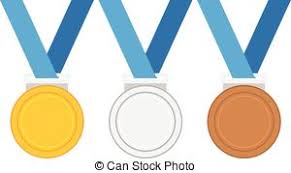 2018
2018
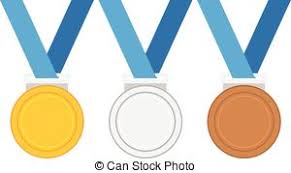 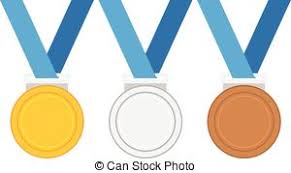 2018
2018
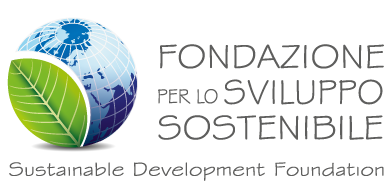 KEY MESSAGES
40% of the respondents already own or will own a DCS.
5 Infrastructure Managers are planning to have such a DCS before 2022: Austria, Czech Republic, Finland, France, Poland.
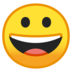 As in 2017 and in 2018, the biggest challenge according to IMs is to validate data coming from energy meters are correct (What is the development of this issue?)
IMs and RUs have opposite priorities to solve….
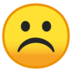 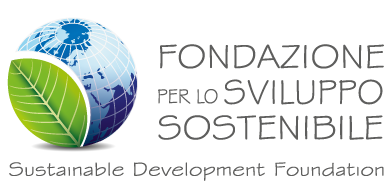 ERESS (or ERESS in combination with the Train Operator) is “well positioned”.
Progress on Energy Settlement System
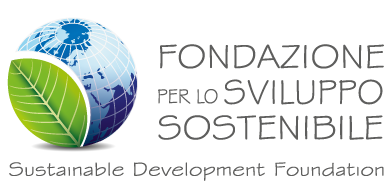 Do you have an Energy Settlement System to correctly handle metering data from trains for billing purposes?
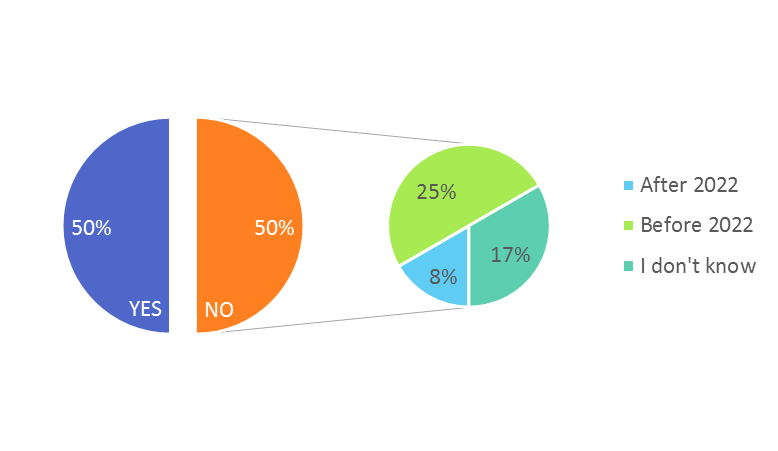 For those who answered NO: “When are you planning to have an Energy Settlement System in place?”
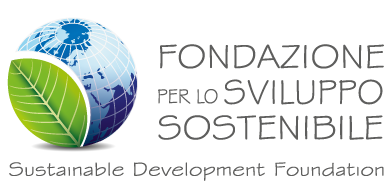 Which is the percentage of validated data, coming from energy meters, that is used for invoicing Train Operators in your country?
In your country are international trains obliged to have on-board energy meters?
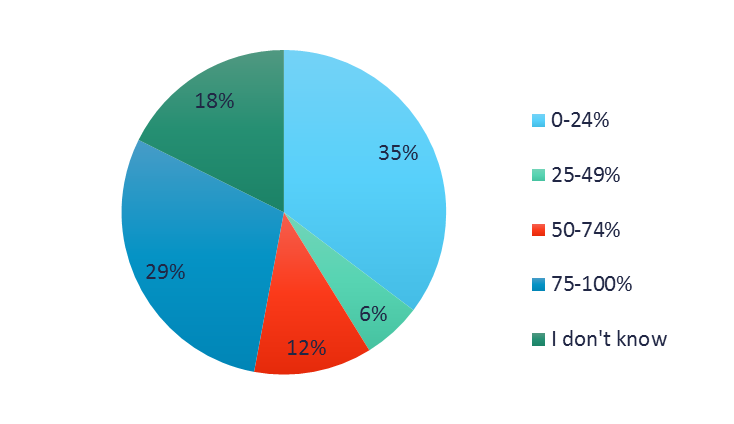 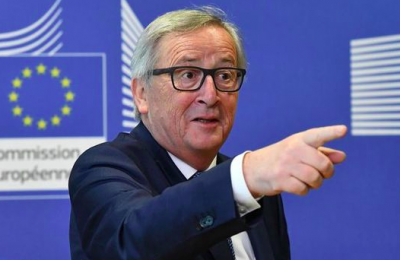 “YES”: France, Germany

“NO”: Austria, Belgium, Czech Republic, Finland, Greece, Italy, Netherlands, Norway, Poland, Romania, Slovakia, Spain, Switzerland, UK
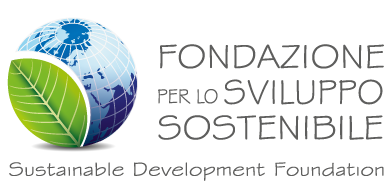 KEY MESSAGES
75% of respondents will have an Energy Settlement System before 2022:
50% already have it
25% are planning to
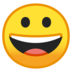 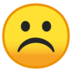 The percentage of validated data, coming from energy meters, that is used for invoicing Train Operators is not high in most cases.  

What should be increased? The percentage of validated data used for invoicing Train Operators or the amount of data coming from energy meters?
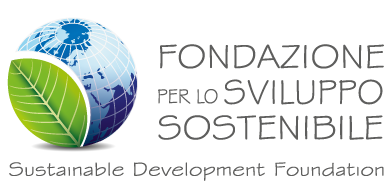 What do you expect about the future?
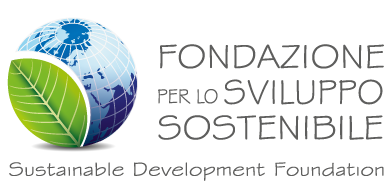 How do you think railway energy prices will be in your country in 2025? Railway energy prices will be:
In 2019:
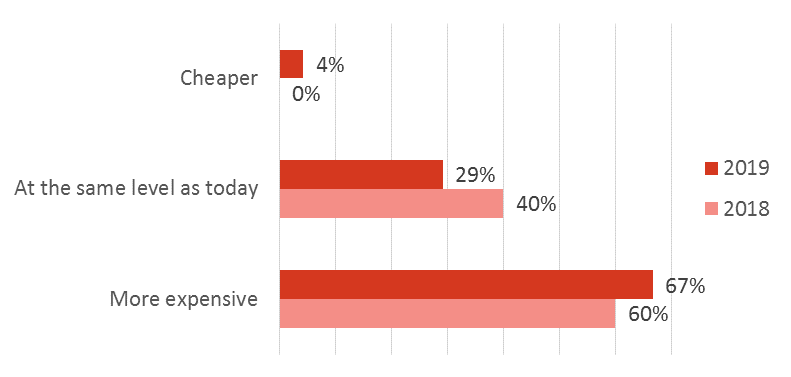 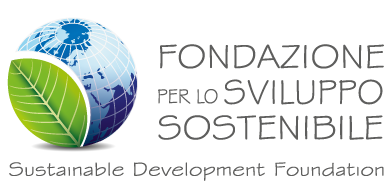 How do you think railway energy in your country will look in 2025? There will be:
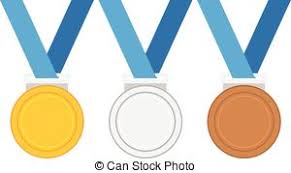 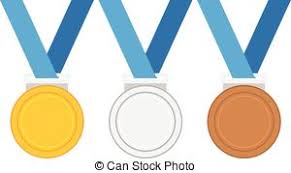 2018
2018
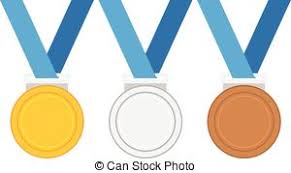 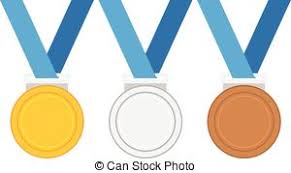 2018
2018
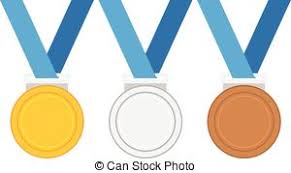 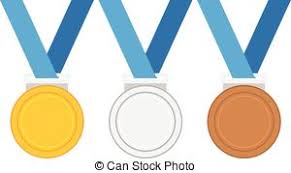 2018
2018
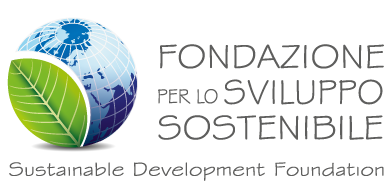 What topics needs the most focus/are the biggest challenge in order to enable competition in the railway energy section?
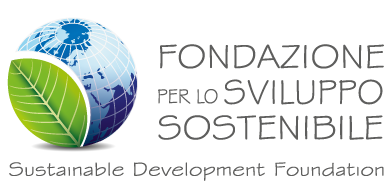 Do you think that the national regulation in your country should be improved to meet EU requirements?
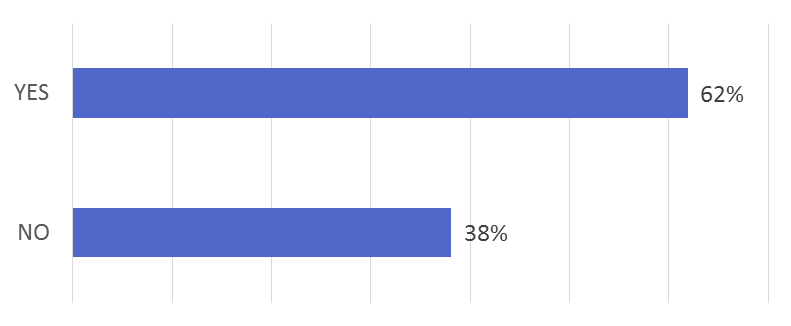 In detail…
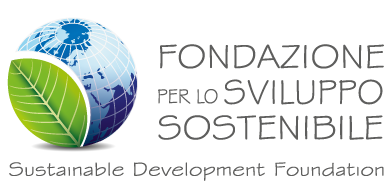 KEY MESSAGES
Both IM and RU look forward to having soon:

-Data Collection System in place, 
-Energy Settlement System in place handling metering data from trains 
-Installed energy meters on all trains
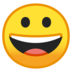 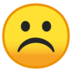 A higher percentage of respondents expects that the railway energy prices will be higher in 2025.
62% of respondents think that in their country the national regulation is not enough to meet EU requirements.
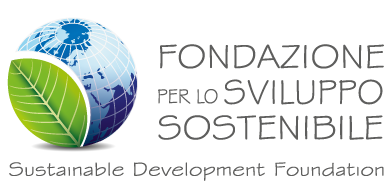 Thanks for the attention!
June 13th 2019, Brussels
Raimondo Orsini,
Sustainable Development Foundation
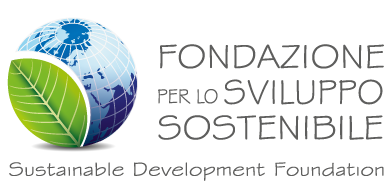